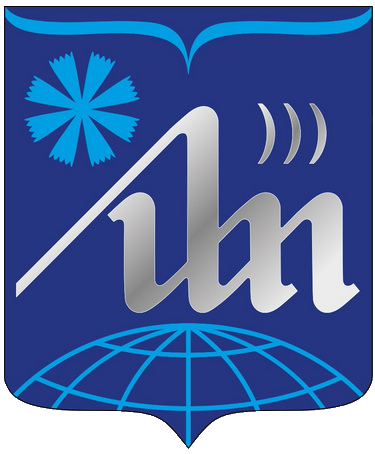 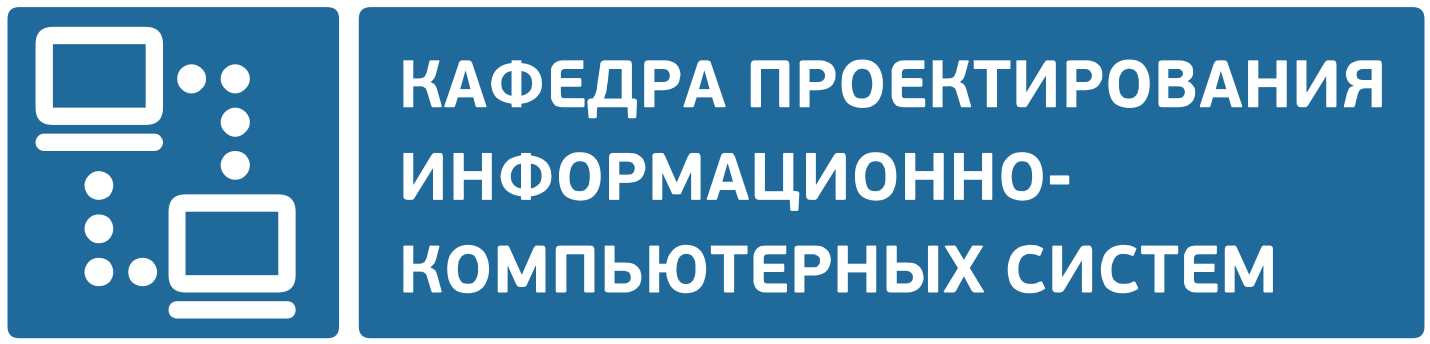 Специальность 1-39 80 03 ЭСиТ(профилизация: КТПЭС)
ПРАКТИКА МАГИСТРАНТОВ
Организационное собрание
магистрантов кафедры ПИКС
НОРМАТИВНЫЕ ДОКУМЕНТЫ
Образовательная программа высшего образования второй ступени с углубленной подготовкой специалиста, обеспечивающая получение степени магистра, предусматривает организацию практики по специальности в организациях радиоэлектронной промышленности.
Практика направлена на закрепление знаний и умений, полученных в процессе теоретического обучения в магистратуре, овладение современными  методами и технологиями проектирования электронных систем, закрепление навыков компьютерных технологий проектирования электронных систем различного назначения и основных правил разработки конструкторской и технологической документации на изделия электронных систем, приемами оптимизации реальных технологических и иных процессов, реализацию инновационных проектов.
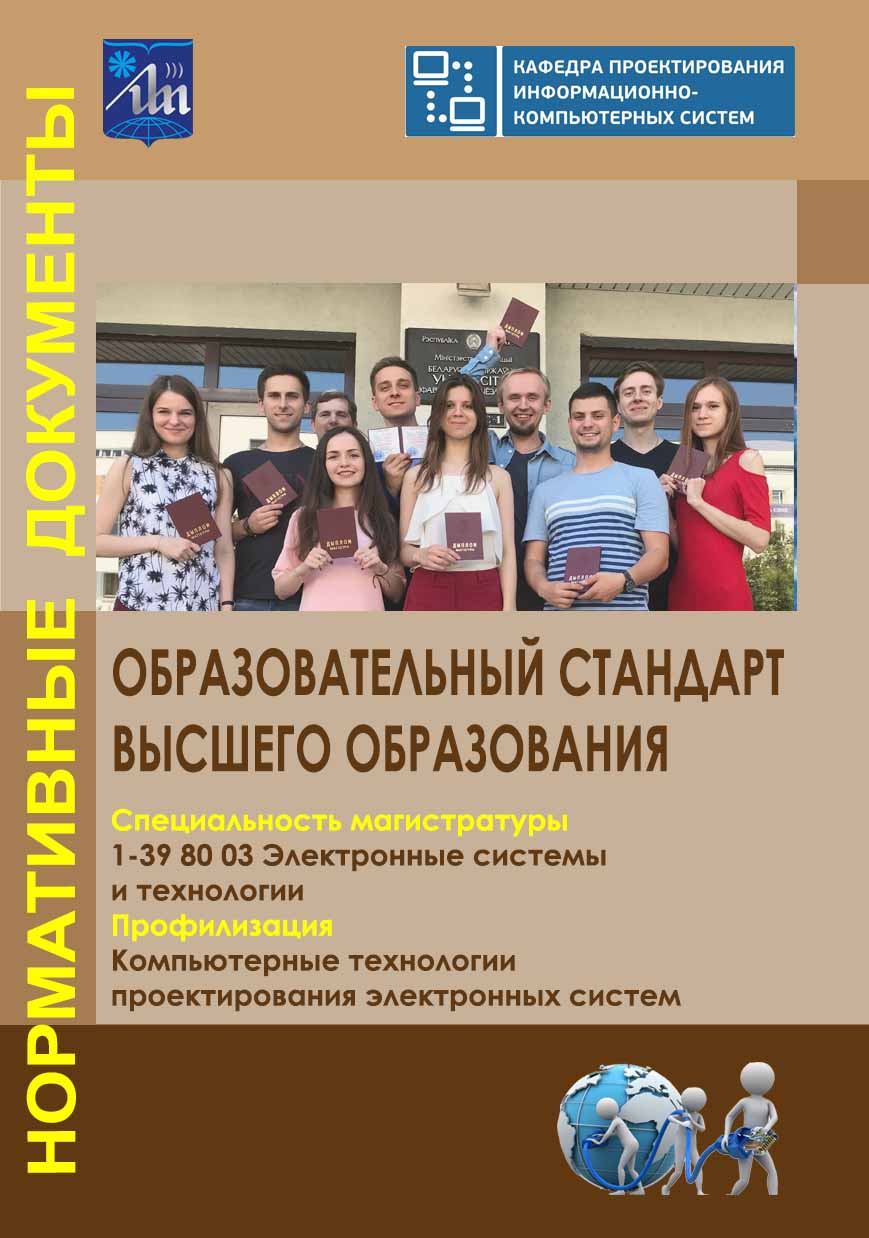 ЦЕЛИ ПРАКТИКИ
закрепление, углубление и дополнение теоретических знаний, полученных при изучении специальных дисциплин в области оптимального проектирования наукоемких конструкций и технологических процессов;
приобретение опыта моделирования и теоретических исследований электронных систем и технологий с использованием современных математических, алгоритмических и вычислительных средств;
приобретение опыта организационно-управленческой работы в коллективе;
проведение научных исследований, систематизация и обработка материалов магистерской диссертации;
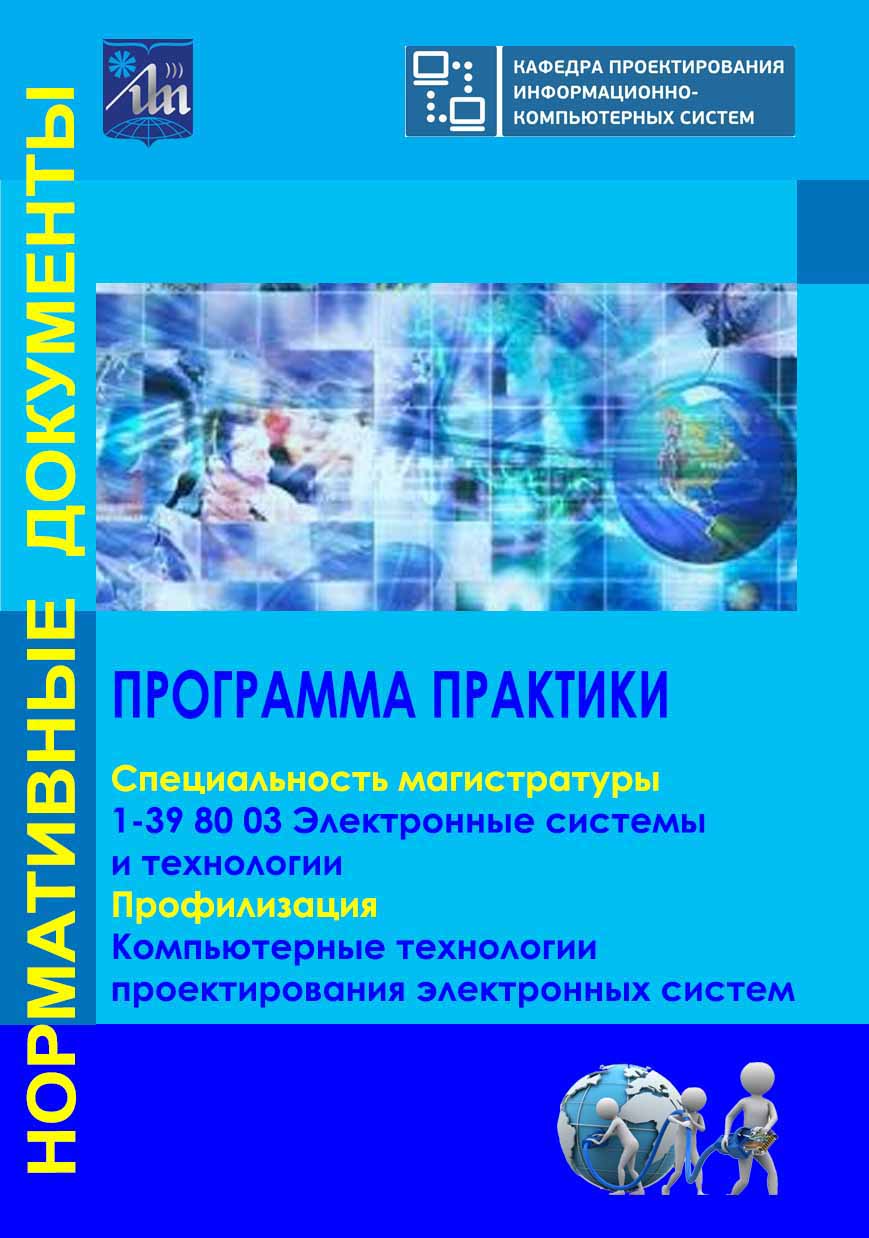 ЦЕЛИ ПРАКТИКИ
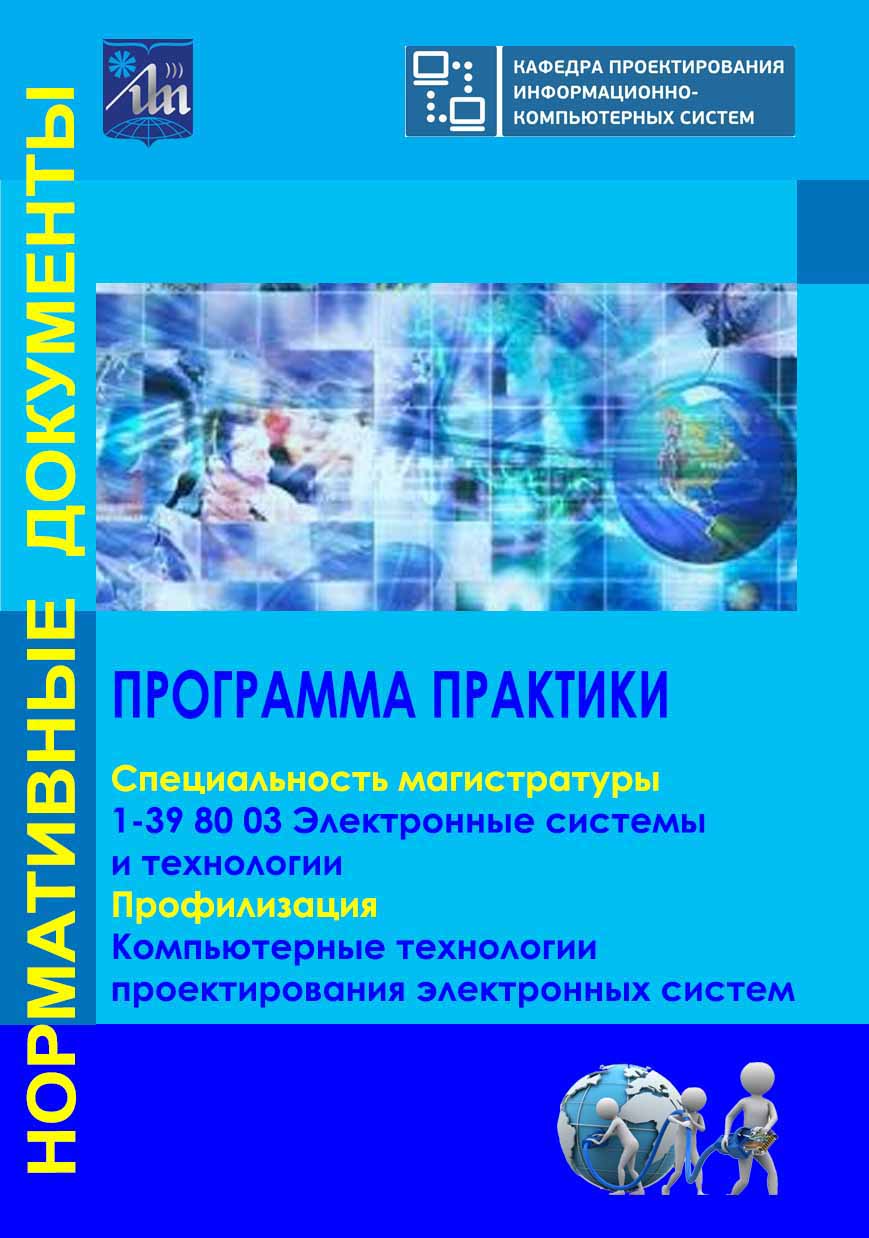 проектирование, разработка и проведение типовых мероприятий, связанных с преподаванием дисциплин конструкторско-технологического профиля;
создание творческой атмосферы образовательного процесса, подготовка публикаций и докладов на конференции;
выявление взаимосвязей научно-исследовательского и учебного процессов в высшей школе;
использование собственной научной работы в качестве средства образовательного процесса.
ЗАДАЧИ ПРАКТИКИ
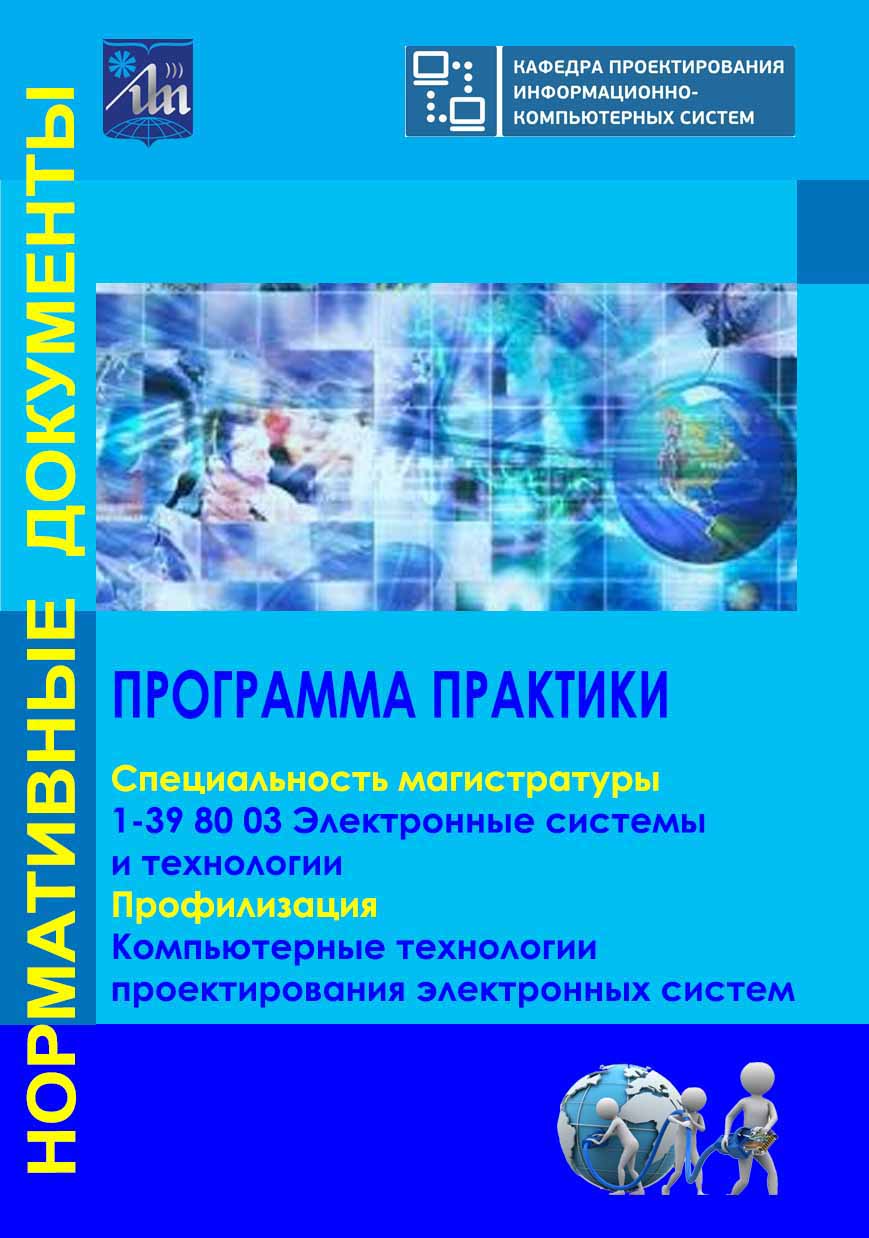 приобретение опыта создания и исследования электронных систем и технологий;
приобретение опыта в разработке электронных систем и технологий;
закрепление знаний, умений и навыков, полученных магистрантами в процессе изучения специальных дисциплин; 
поиск, анализ и оценка информации для подготовки и принятия управленческих решений; 
анализ существующих форм организации управления; разработка и обоснование предложений по их совершенствованию;
ЗАДАЧИ ПРАКТИКИ
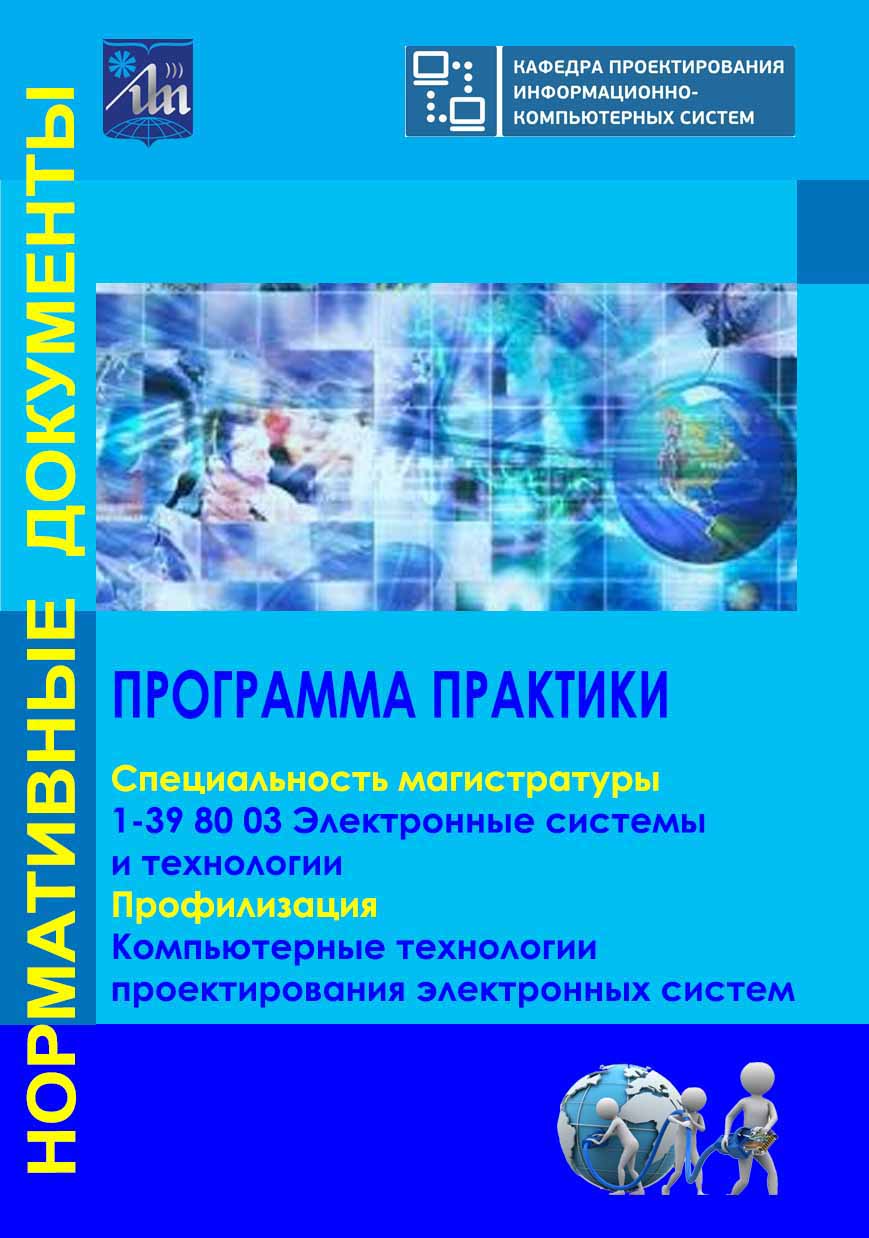 выявление и формулирование актуальных научных проблем в предметной области; 
разработка программ НИОКР, организация их выполнения; 
разработка методов и инструментов проведения исследований и анализа их результатов; 
разработка организационно-управленческих моделей процессов, явлений и объектов, оценка и интерпретация результатов; 
поиск, сбор, обработка, анализ и систематизация информации по теме исследования.
ФОРМИРОВАНИЕ КОМПЕТЕНЦИЙ
Универсальные:

Магистр должен:
‒ быть способным применять методы научного познания (анализ, сопоставление, систематизация, абстрагирование, моделирование, проверка достоверности данных, принятие решений и др.) в самостоятельной исследовательской деятельности, генерировать и реализовывать инновационные идеи;
‒ уметь выявлять и обобщать перспективные направления науки и техники, формировать технические заключения при проектировании и производстве электронных систем.
ФОРМИРОВАНИЕ КОМПЕТЕНЦИЙ
Углубленные профессиональные компетенции:

Магистр должен:
‒ быть способным применять методы научного познания (анализ, сопоставление, систематизация, абстрагирование, моделирование, проверка достоверности данных, принятие решений и др.) в самостоятельной исследовательской деятельности, генерировать и реализовывать инновационные идеи;
‒ уметь выявлять и обобщать перспективные направления науки и техники, формировать технические заключения при проектировании и производстве электронных систем.
СОДЕРЖАНИЕ ПРАКТИКИ
В процессе прохождения практики магистранту
необходимо овладеть:

методами моделирования, исследования и проведения экспериментальных работ и правилами использования исследовательского инструментария;
методами анализа и обработки экспериментальных и эмпирических данных, средствами и способами обработки данных; 
научно-теоретическими подходами отечественных и зарубежных ученых по изучаемой проблеме, методами анализа данных, накопленных в научной отрасли по теме исследования; 
 способами организации, планирования, и реализации научных работ, знаниями по оформлению результатов научно-исследовательской работы;
СОДЕРЖАНИЕ ПРАКТИКИ
В процессе прохождения практики магистранту
необходимо овладеть:

приобретение опыта в исследовании актуальной научной проблемы;
закрепление знаний, умений и навыков, полученных магистрантами в процессе изучения специальных дисциплин;
выявление и формулирование актуальных научных проблем;
разработка моделей процессов, явлений и объектов, оценка и интерпретация результатов;
систематизация, обработка и анализ информации по теме исследования.
ОФОРМЛЕНИЕ ДНЕВНИКА
Титульный лист
ОФОРМЛЕНИЕ ДНЕВНИКА
Страница 2
ПРИМЕРНОЕ СОДЕРЖАНИЕ
ИНДИВИДУАЛЬНОГО ЗАДАНИЯ НА ПРАКТИКУ
1.Подготовить два основных раздела (главы) магистерской диссертации.
2.Выполнить расчетные и(или) экспериментальные работы по теме магистерской диссертации.
3.Подготовить два материала для публикации и направить для опубликования в журнал или сборники на научно-технические конференции.
4.Проанализировать инновационные подходы в организации научной работы на предприятии (организации).
5.Изучить спектр направлений научной деятельности, осуществляемой на предприятии (организации). 
6.Оформить отчет о прохождении практики на предприятии (организации).
ОФОРМЛЕНИЕ ДНЕВНИКА
Страница 3
ОФОРМЛЕНИЕ ДНЕВНИКА
Страница 4
ОТЧЕТ ПО ПРАТКИКЕ ДОЛЖЕН СОДЕРЖАТЬ
1.Цель и задачи практики.
2.Содержание двух основных разделов магистерской диссертации.
3.Анализ результатов расчетных или экспериментальных работ по теме магистерской диссертации; методика получения информации; анализ полученных результатов.
4.Материалы научно-методической разработки (лабораторной работы, практического задания, компьютерной программы).
5.Материалы, направленные для публикации за время практики (или опубликованные).
6.Анализ инновационных подходов в организации научной работы на предприятии (организации).
7.Анализ спектра направлений научной деятельности, осуществляемой на предприятии (организации).
8.Выводы и предложения.
9.Список использованных источников.
Специальность 1-39 80 03 ЭСиТ(профилизация: КТПЭС)
СРОКИ ПРОХОЖДЕНИЯ ПРАКТИКИ
Дневное обучение
с 02.02.2024 по 22.02.2024
Специальность 1-39 80 03 ЭСиТ(профилизация: КТПЭС)
ЗАЩИТА ПРАКТИКИ
Дневное обучение
26.02.2024